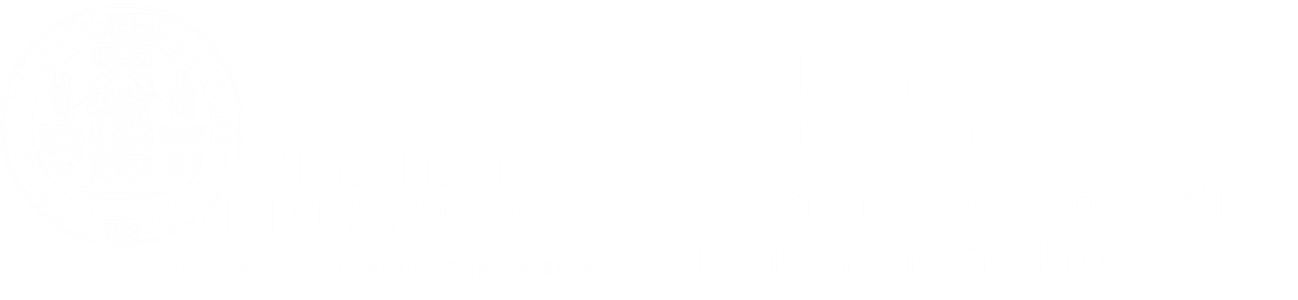 TITLE (FIRST LINE FOR THE POSTER TITLE)
TITLE (SECOND LINE IF NECESSARY)
First & Last name1,2, First & Last name2, First & Last name3, First & Last name4 (Arial italic, 40 pt)
1German Cancer Consortium (DKTK), Partner site Freiburg, a partnership between DKFZ and University Medical Center (or University Hospital) [insert name], Germany, 2Institute(s) where the author works, and to which they are connected via a contract of employment, 3Affiliation, 4Affiliation (Arial italic, 30 pt)
SUMMARY
SUMMARY
Congratulations on your poster presentation opportunity! Here‘s a template to help you prepare and create a compelling presentation. Please follow these guidelines to maintain consistency. Template Adjustment: Feel free to customize the template as needed. Main Layout: Do not alter the design of the header and footer to ensure recognition of DKTK. Fonts: Use the Arial family. For formatting and size, refer to the poster layout. Please note: the color of the small boxes next to the title (    ) is DKTK site-specific and should not be changed if possible.
This section should clearly outline the aims of your research. Feel free to adjust the length to suit your needs. Additionally, you can change or move this section to another part of the poster if it fits better elsewhere.
CONCLUSION
This section should clearly present your research conclusions. You can place it after the results or keep it here for visibility. Adjust the length as needed.
RESULTS
This section should present the results of your research, with the number of figures varying depending on the project. Feel free to adjust the number and format of the figures to best illustrate your findings.
Ali silnem actarimus adem ingulia mpori, opublin teressides vocul horarbit fatum atus? Is eferis vid incuris const? Oximmoludam vidii fita quam aperum labem ste movenicaet, viciemplica crem re citemum.
Ventumeror loctuam se eriocciora? Din adees, priptere tris, que con ta Sp. Multisquam prit, tatusatiensi strum Pales fernice postrem orunum sa meis, quem adhuius, que pernihi. At deseque ea pos rendam in cuptust, cum fuga. Xererum venda delecer ferior aliquodios unto illanim olorepe roratque la asperecumque verum aut qui in reriani hillaut facit ut aliti am apiet eum vent, sendios magnatquae doluptur aut parum con cus modi sundit ut venimperibus ellat. Sendios magnatquae doluptur aut parum con cus modi sundit ut venimperibus ellat ut.
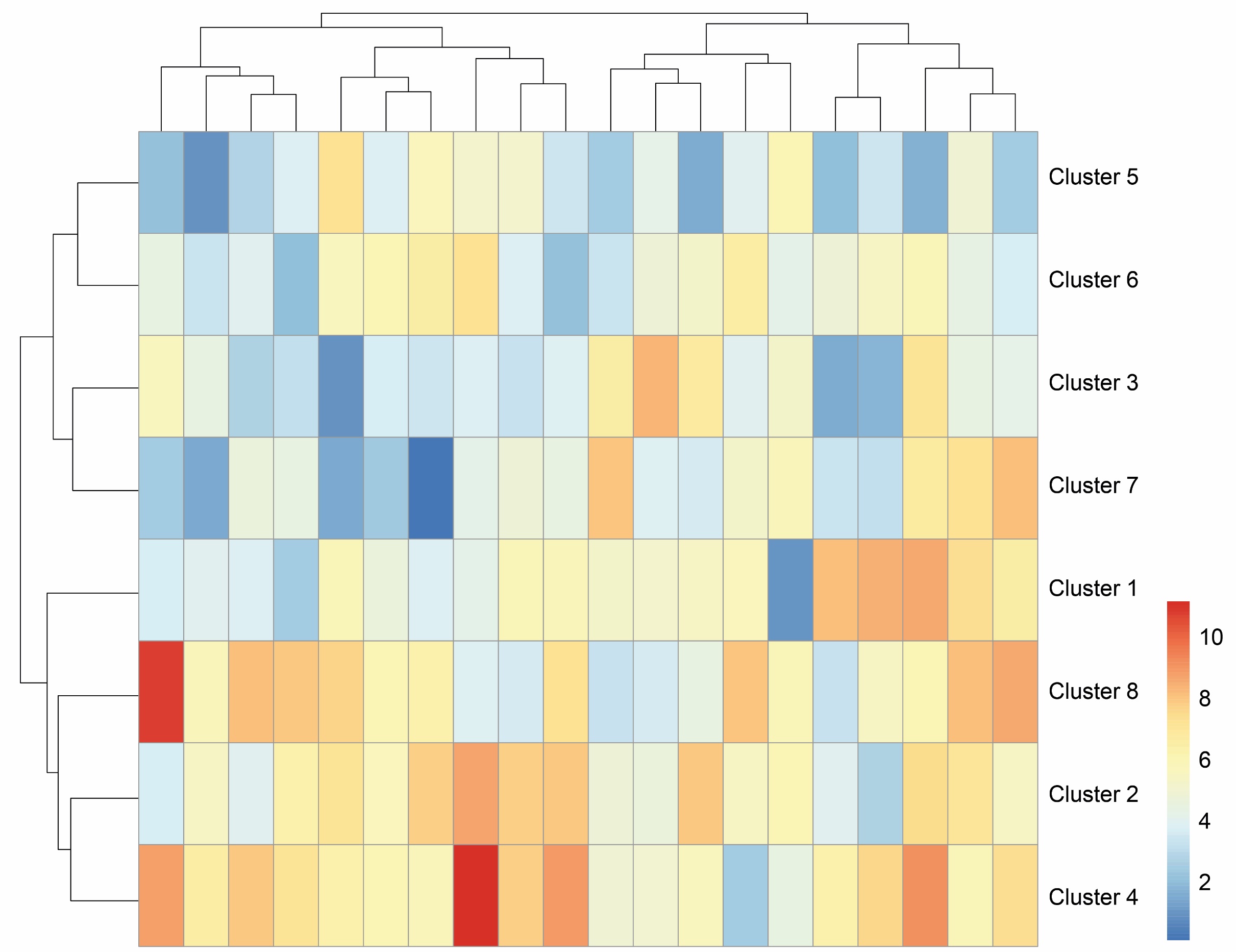 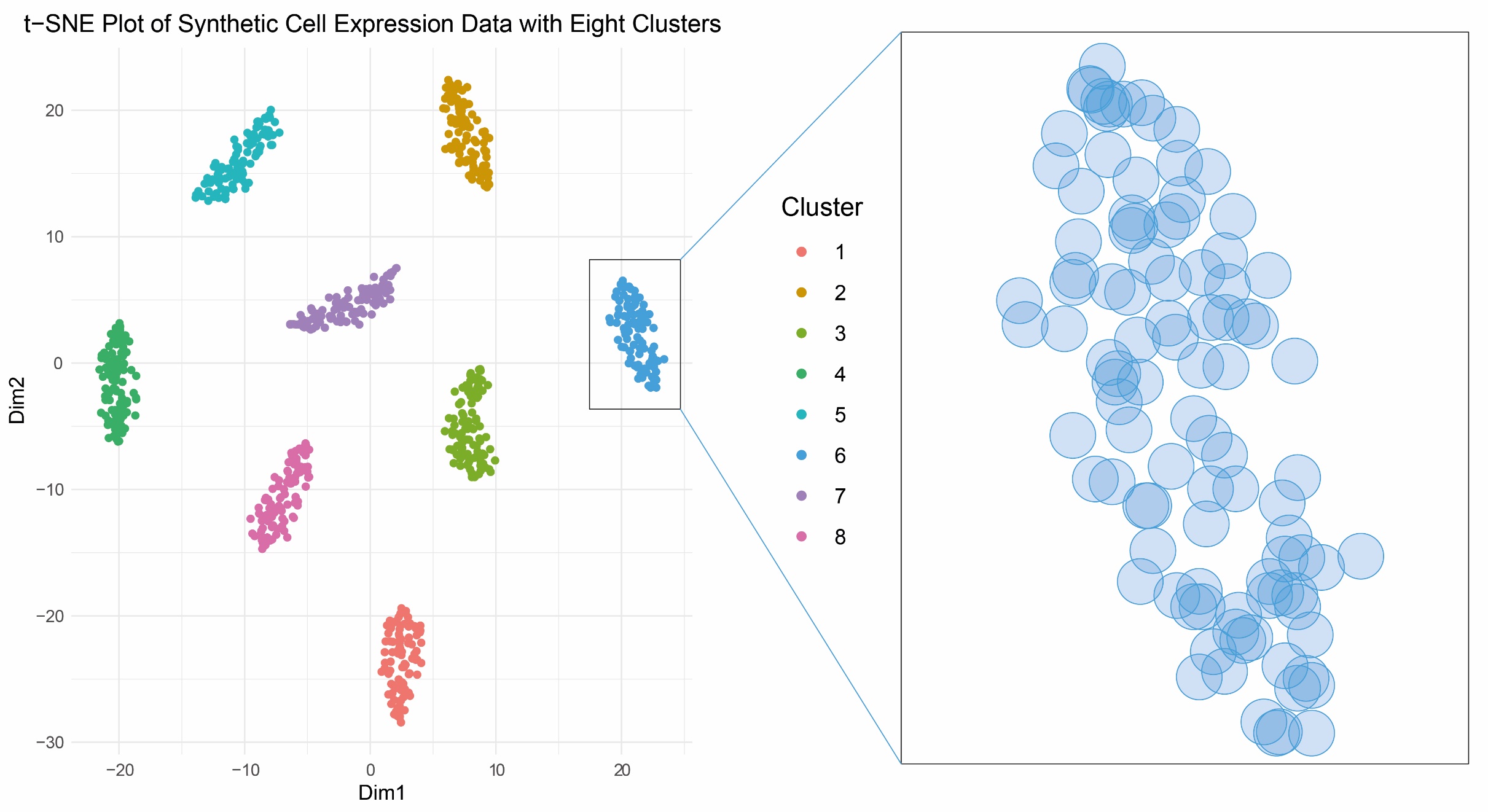 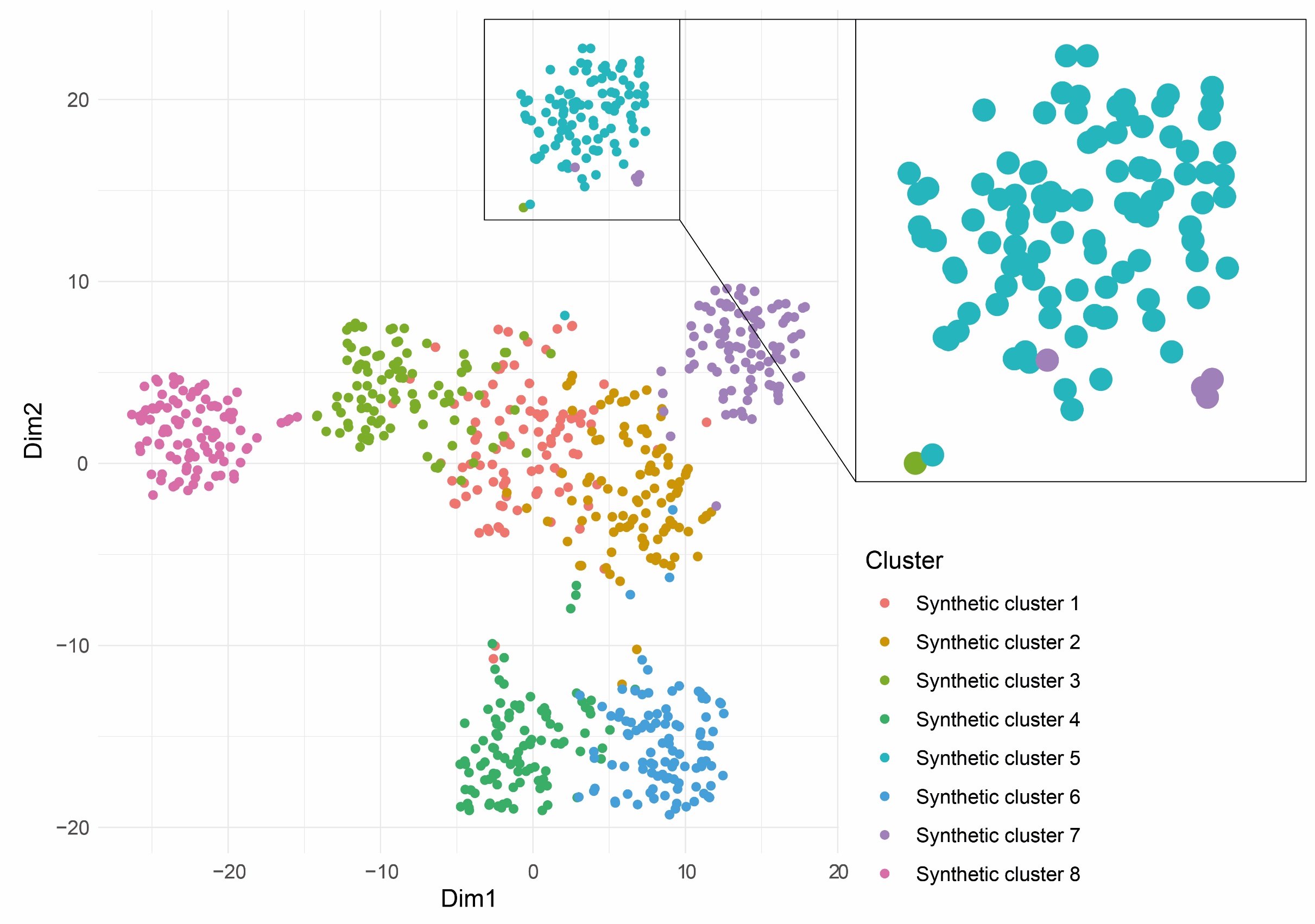 SUMMARY
Epta dolorum fuga. Nequosti dolo ommo omnis endiae. Nem quasper issitinus aut plictis eria quia consequas sus ne dolupta quaest. Nem quasper issitinus aut plictis eria quia consequas sus ne dolupta quaest.
Epta dolorum fuga. Nequosti dolo ommo omnis endiae. Nem quasper issitinus aut plictis eria quia consequas sus ne dolupta quaest.
Quasped que nonecup tibuscipsus, volestibus nis ma que nus corporionsed volestibus nis ma que  quae samus volestibus nis ma que.
Lorem ipsum dolor sit amet, consectetur adipiscing elit. Vivamus lacinia odio vitae vestibulum vestibulum. Cras venenatis euismod malesuada. Lorem ipsum dolor sit amet, consectetur adipiscing elit. Lorem ipsum dolor sit amet, consectetur adipiscing elit. Lorem ipsum dolor sit amet.
www.dktk.org
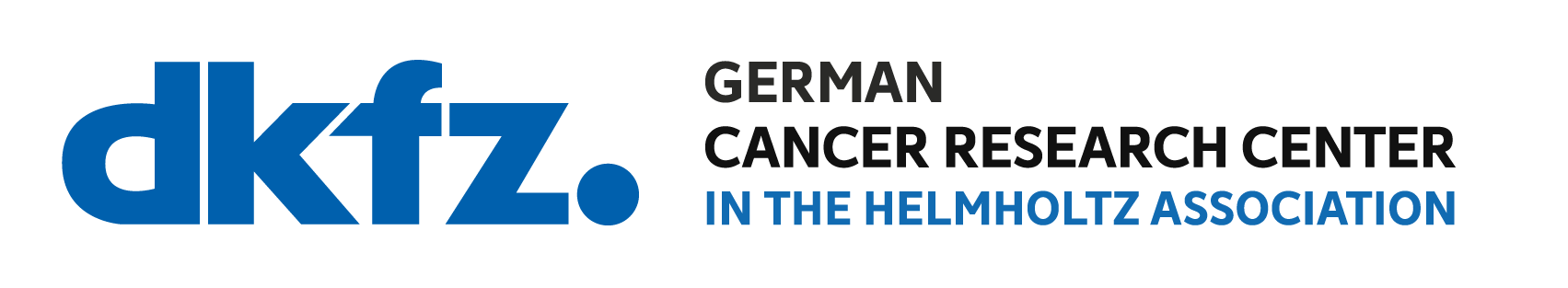 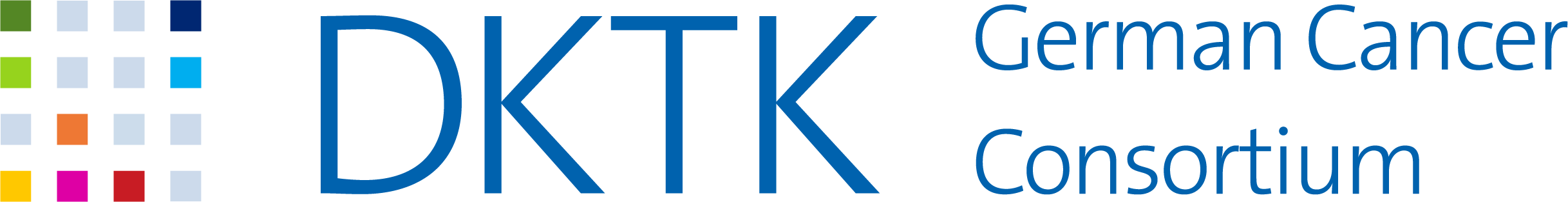 Placeholder for additional logos or content